Méthode de calcul de limites
100 secondes
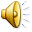 Thème :
200 secondes
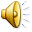 Thème :
200 secondes
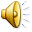 Thème :
100 secondes
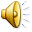 Thème :
Méthode de calcul de limites
150 secondes
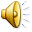 Thème :
CORRECTIONS
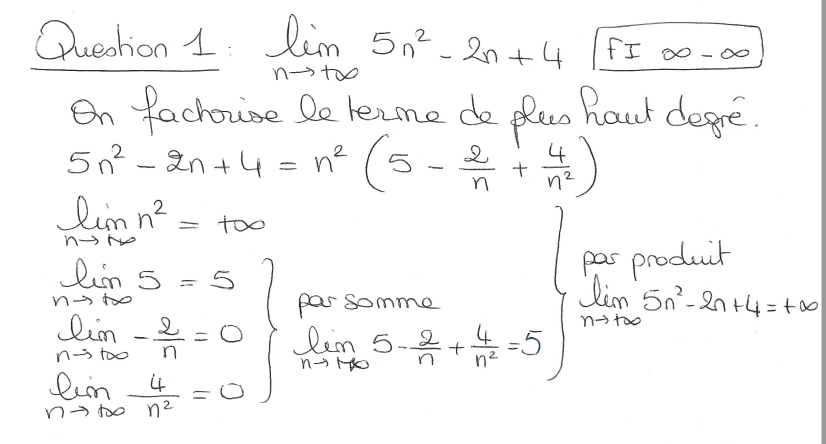 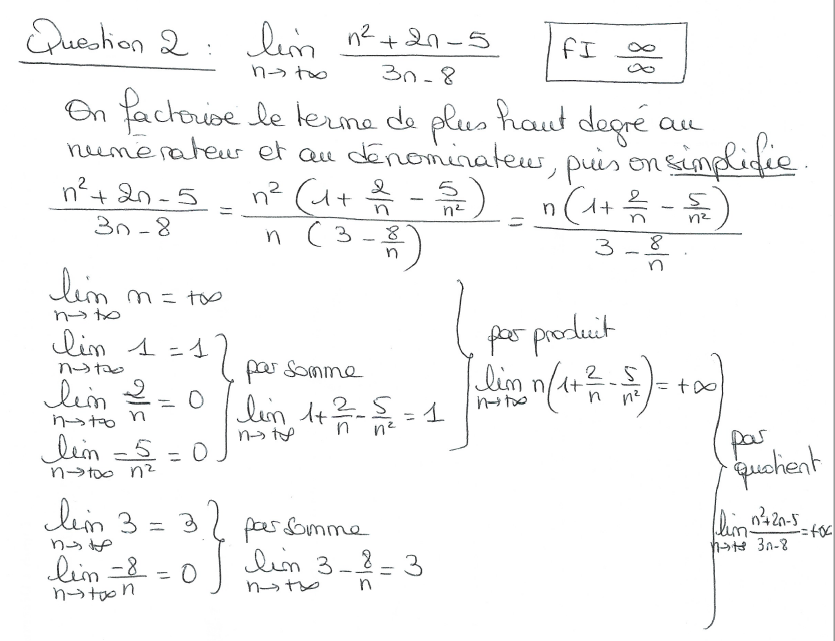 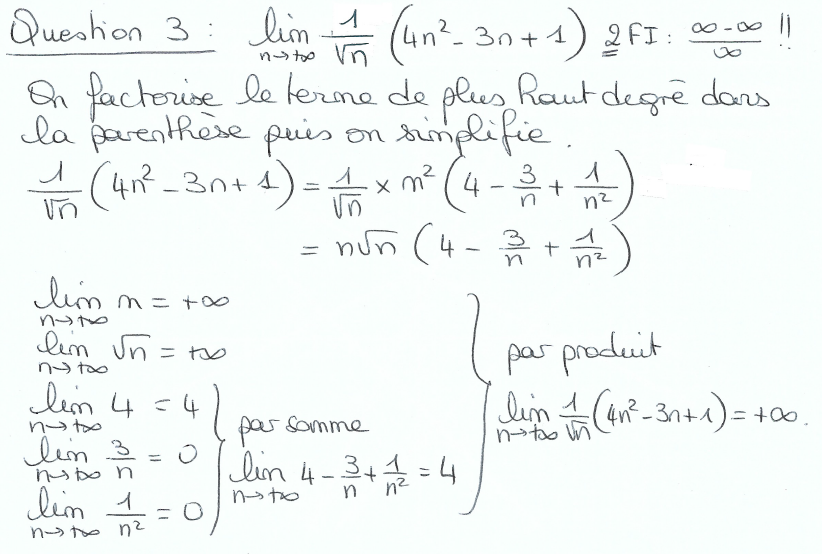 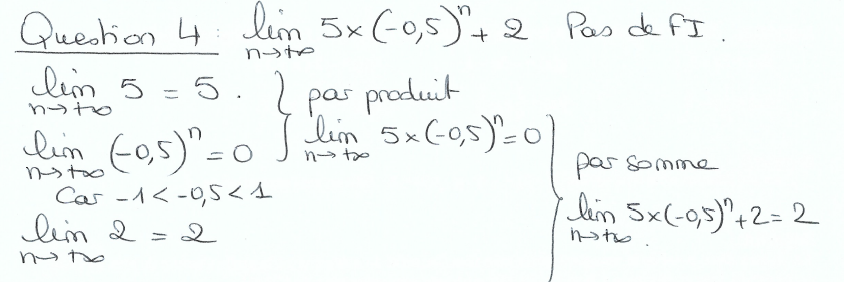 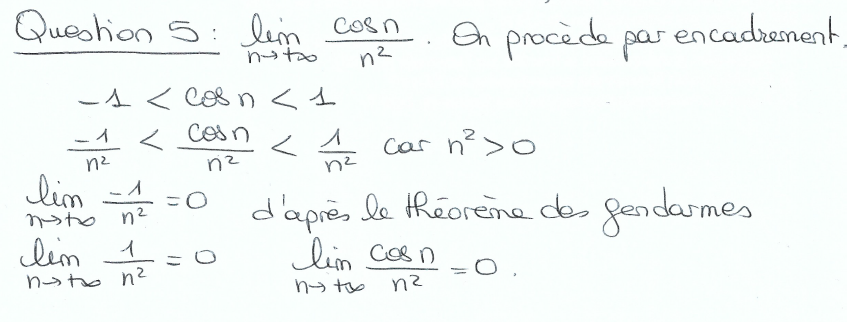 FIN